casa speranta actie-Opbrengsten 2024collectes en giften € 1.818,40
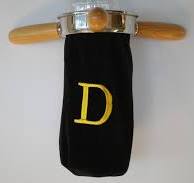 casa speranta actie-Opbrengsten 2024DVDuiker€ 690,00
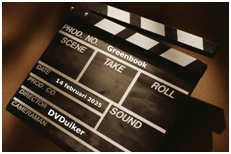 casa speranta actie-Opbrengsten 2024BAKACTIE € 750,00
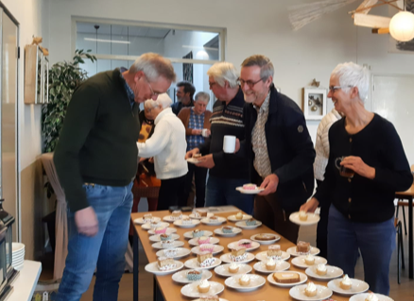 casa speranta actie-Opbrengsten 2024frisse duiker€ 175,00
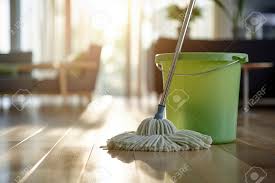 casa speranta actie-Opbrengsten 2024tulpenactie€ 745,00
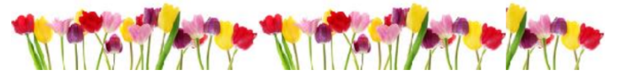 casa speranta actie-Opbrengsten 2024eieren-actie€ 702,00
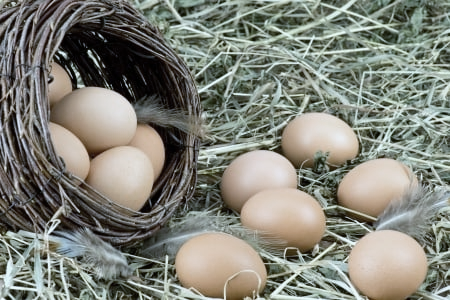 casa speranta actie-Opbrengsten 2024waspoeder-actie€ 641,00
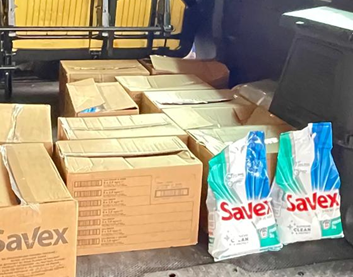 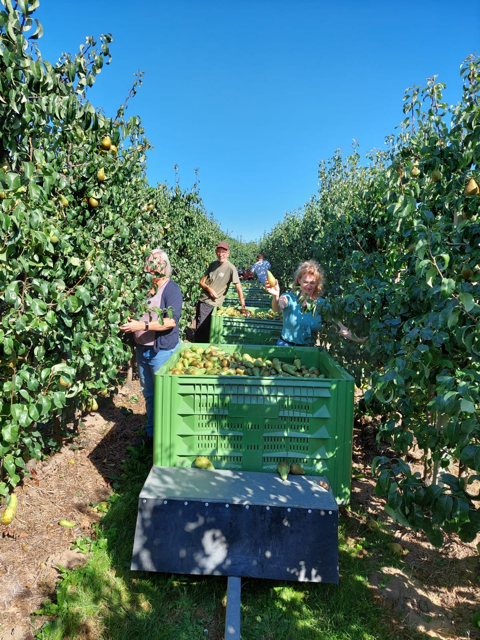 casa speranta actie-Opbrengsten 2024appelpluk€ 320,00
casa speranta actie-Opbrengsten 2024stookhout€ 695,00
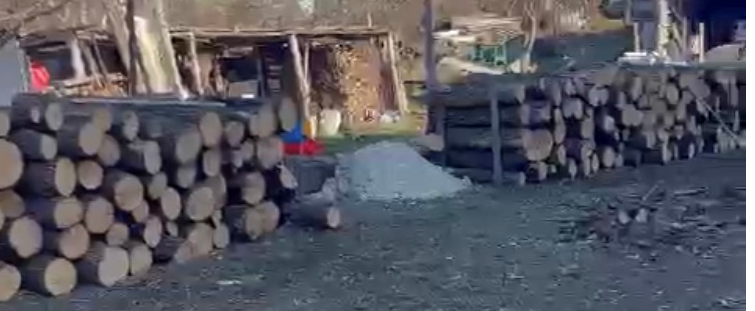 casa speranta actie-Opbrengsten 2024wijn- en rookworst€ 200,00
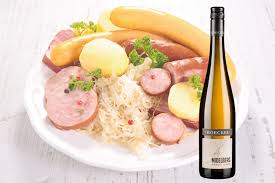 casa speranta actie-Opbrengsten 2024speculaastaarten€ 1.500,00
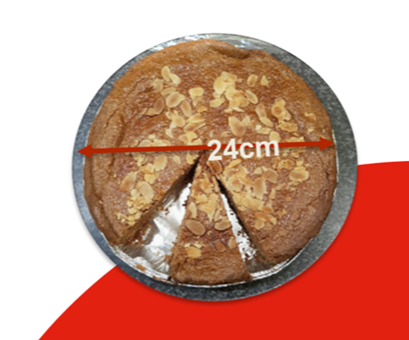 casa speranta actie-Opbrengsten 2024kerstpakketten€ 276,40
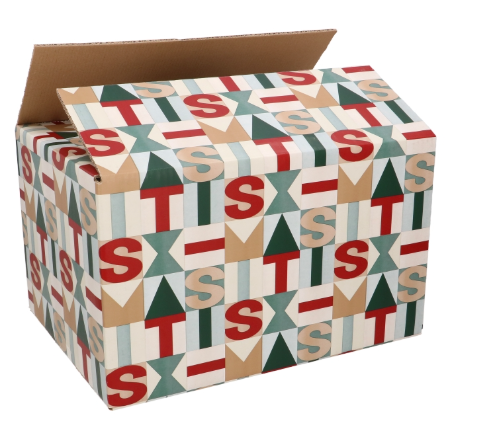 TOTAAL AAN actie-Opbrengsten 2024€ 8.400,00
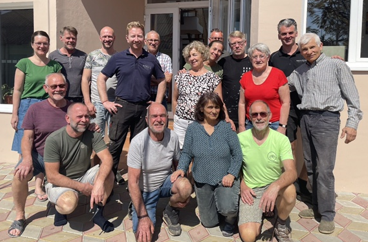 NAMENS Casa speranta - moldaviëBEDANKT!
Maar ook alle vrijwilligers 
die deze acties mogelijk 
hebben gemaakt => BEDANKT!